Előnyök-hátrányok
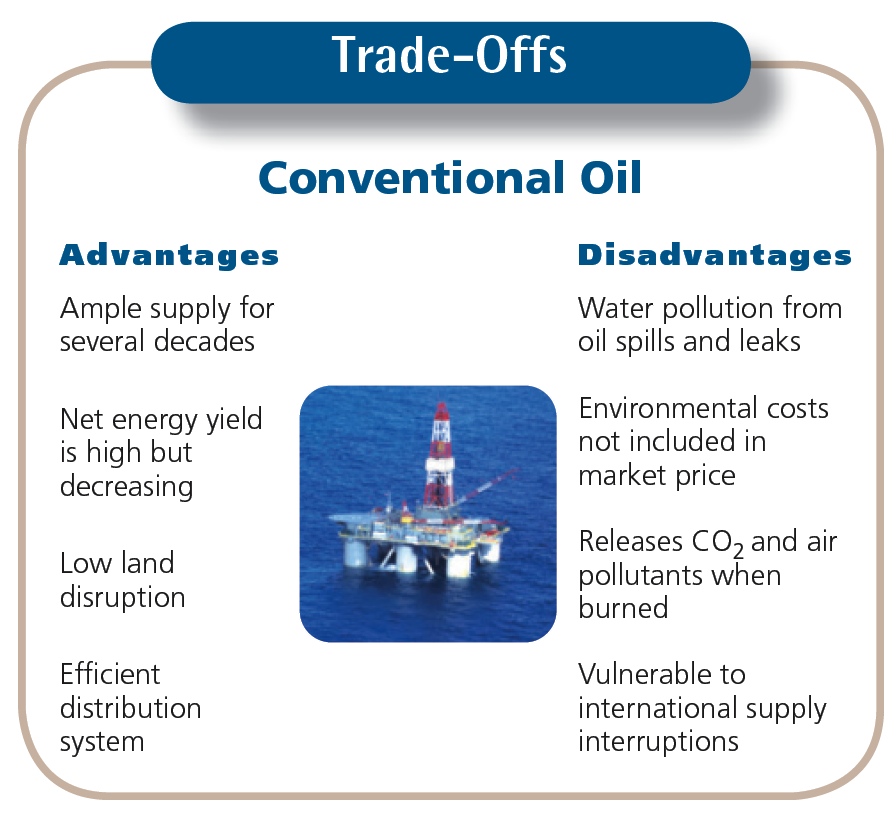 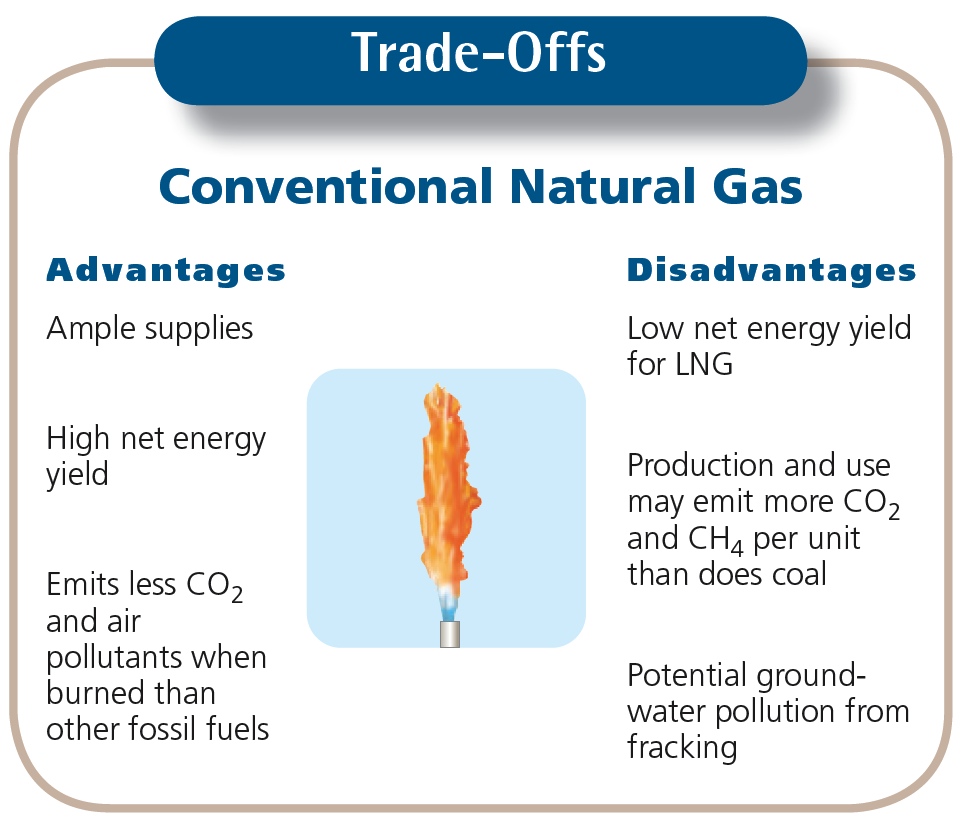 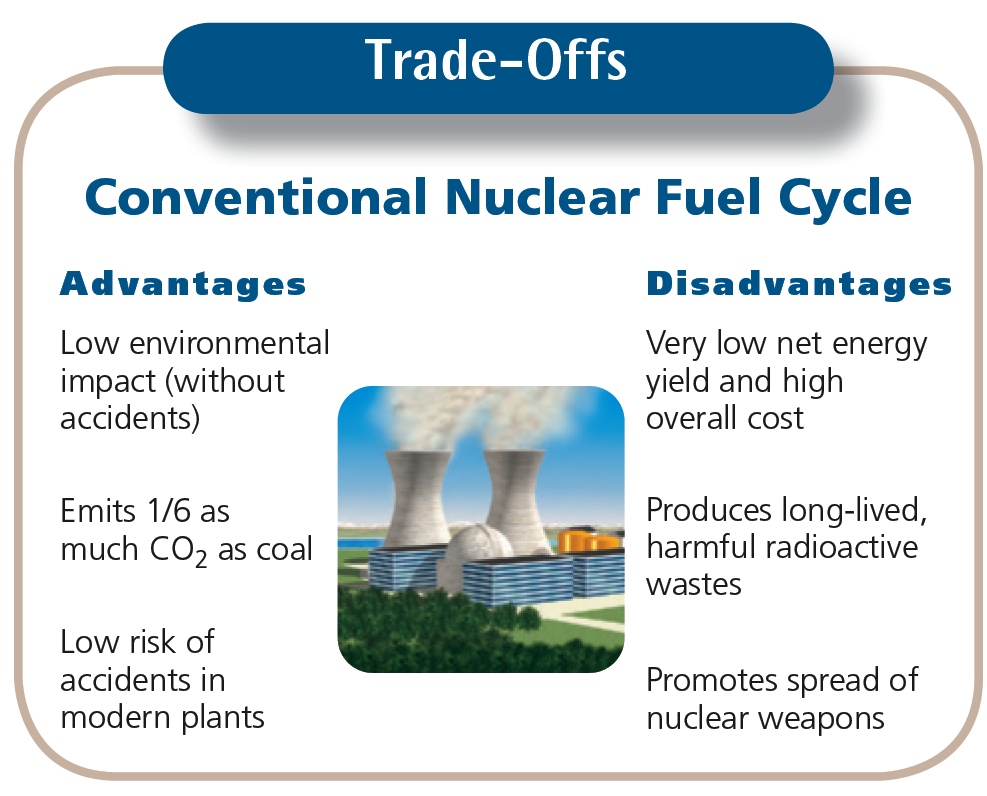 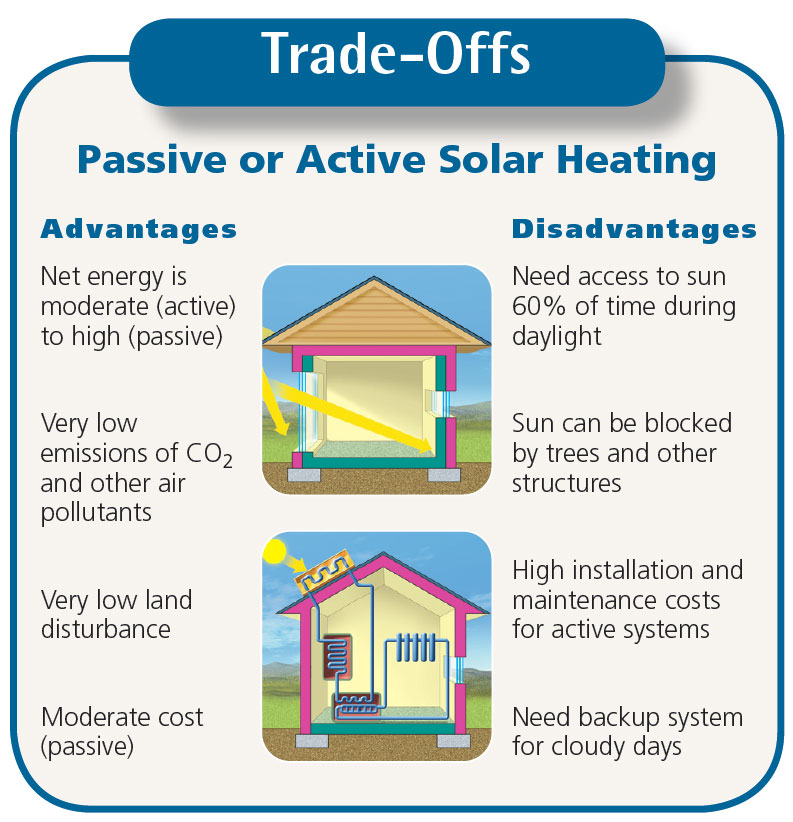 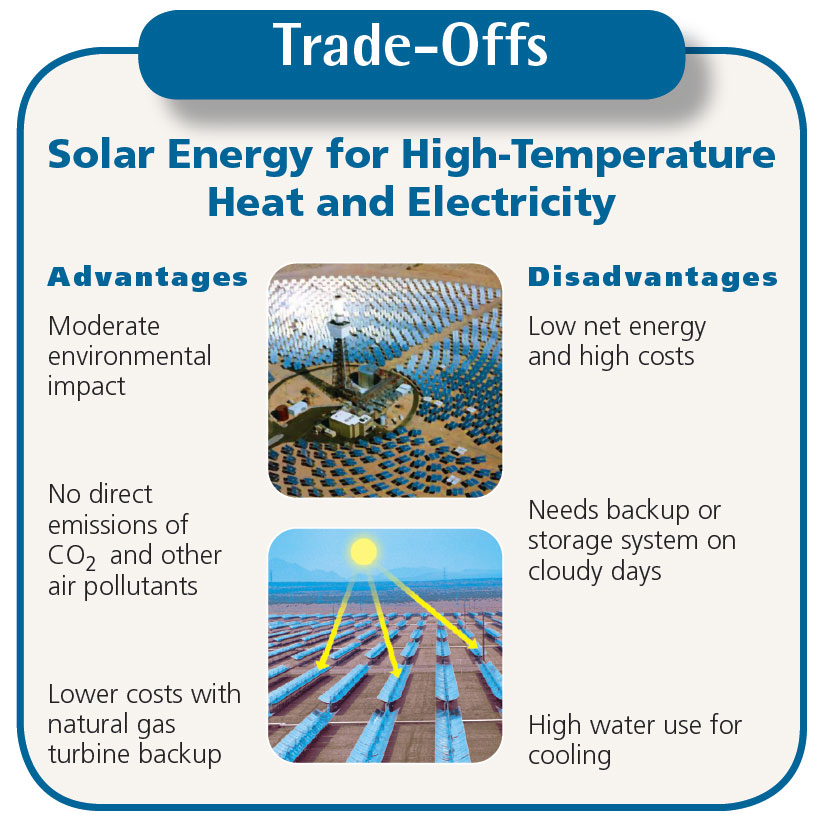 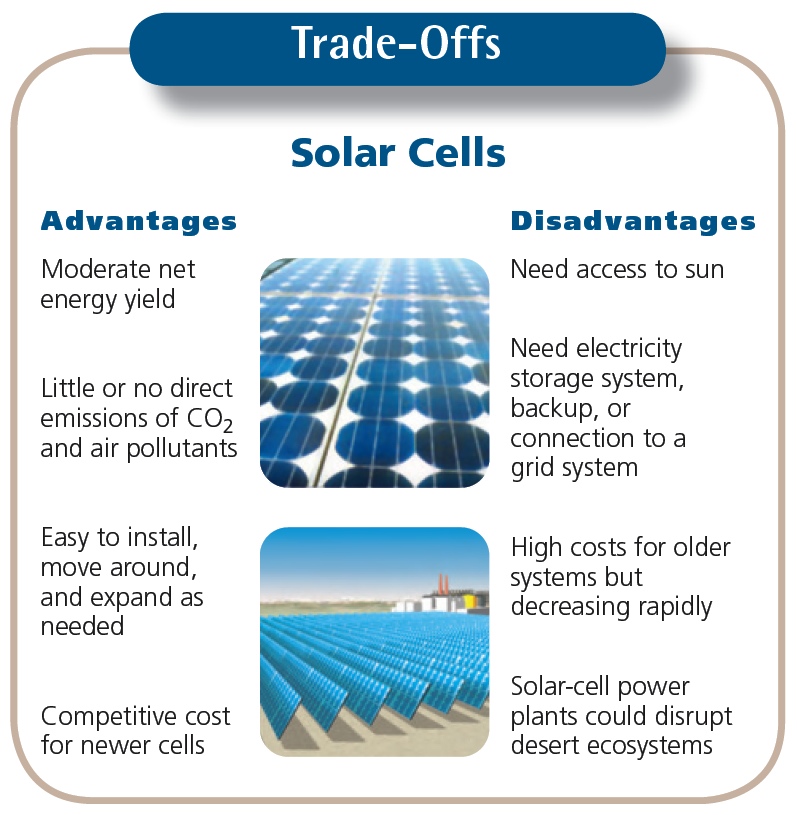 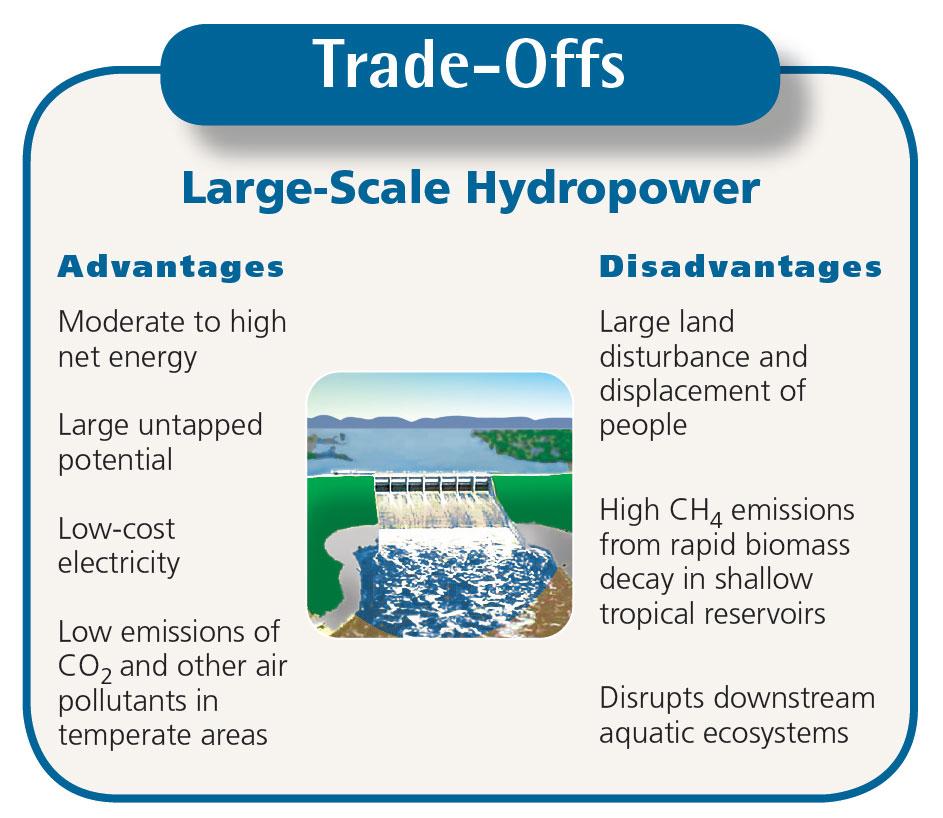 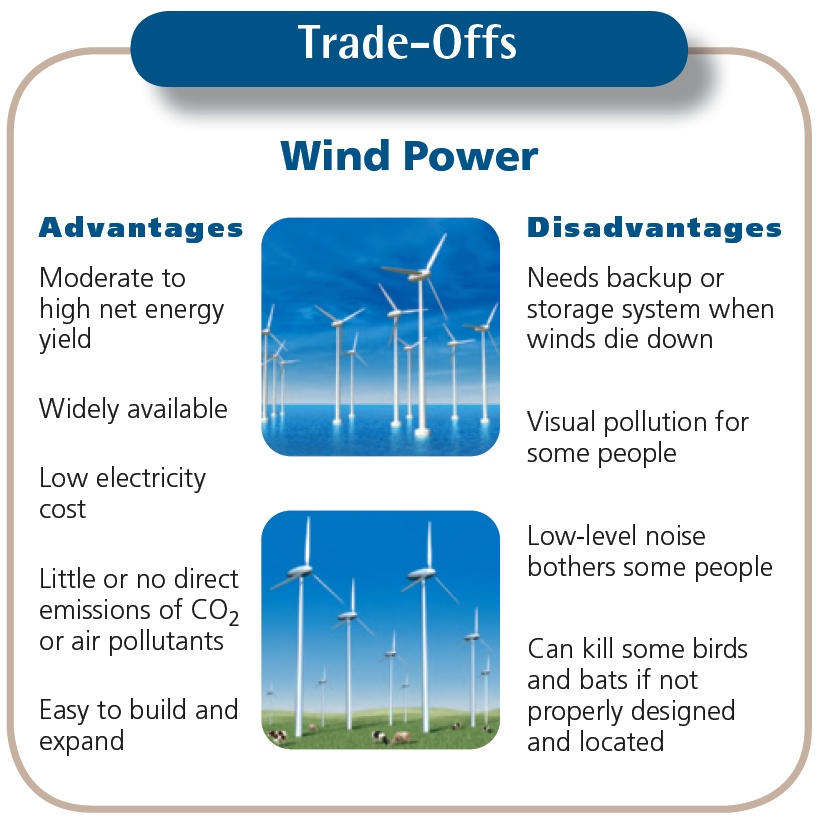 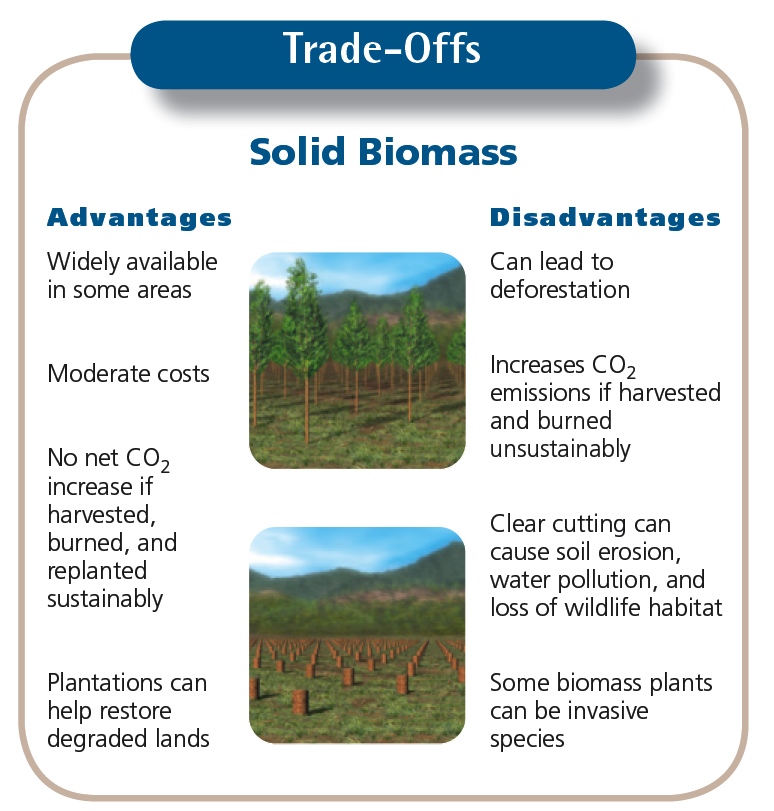 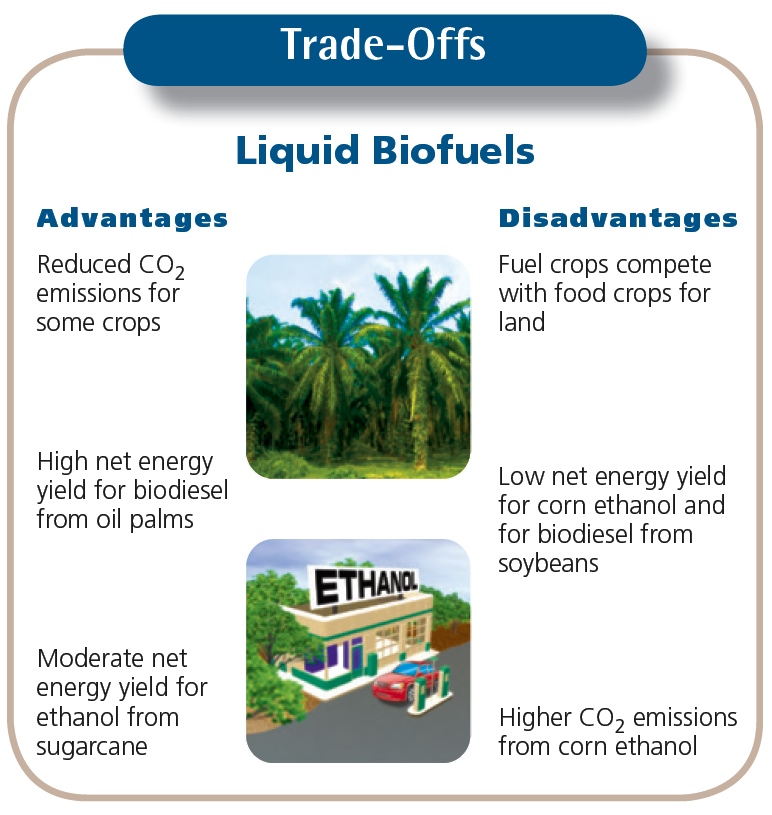 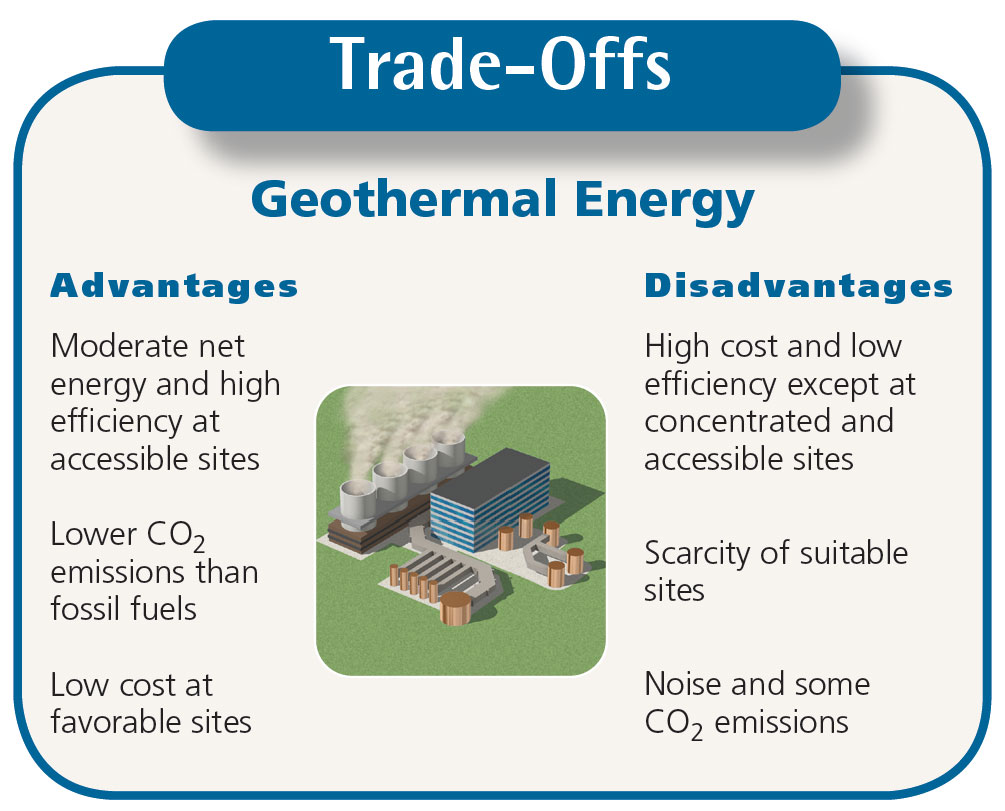 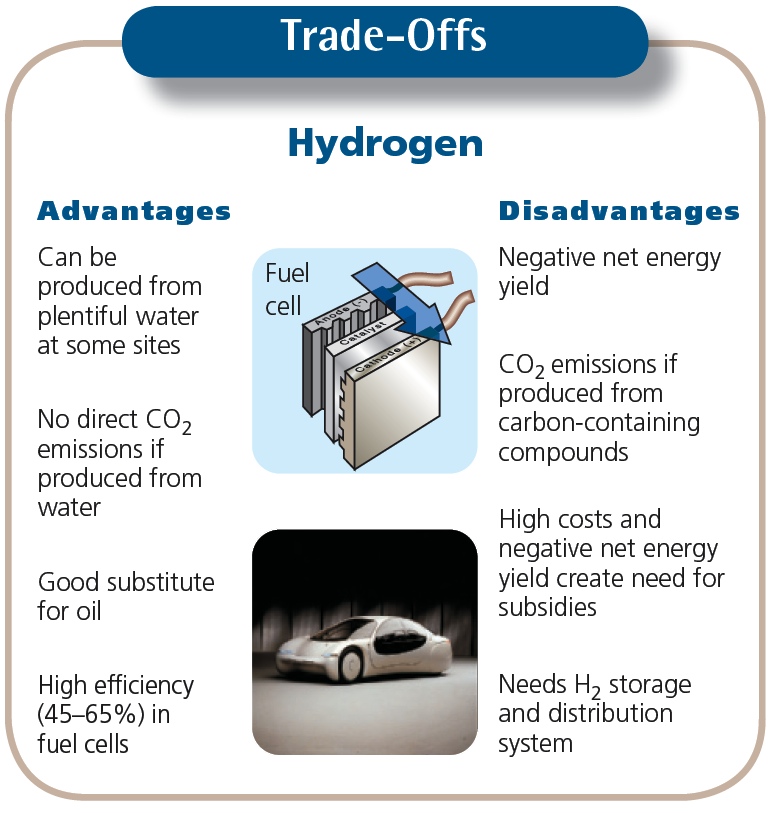